Sicilija
Sicilija je autonomna regija u Italiji i najveći otok u Sredozemnom moru. S površinom od 25 710 km² koja uključuje i okolne manje otoke, ovo je najveća regija u Italiji.
Na Siciliji živi više od pet milijuna stanovnika, od toga najviše u Palermu koji je i sjedište te regije.
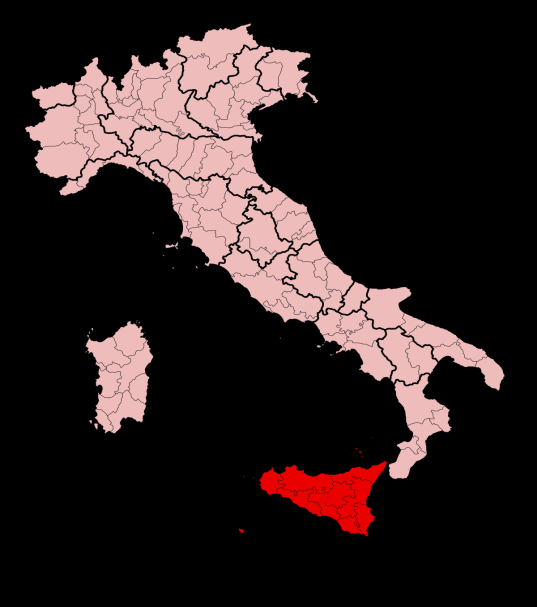 Povijest
Prvobitne stanovnike Sicilije sačinjavala su tri italska plemena, od kojih su najraniji i najistaknutiji bili Sikanci (Sikani) koji su prema Tukididu došli s Iberskog poluotoka.
Elimljani (Elimi) su bili slijedeće pleme koje se naselilo na Siciliji, a koje je došlo s Egejskog mora. Zadnje pleme koje se doselilo na otok bili su Sikulci (Sikuli) koji su došli iz kontinentalne Italije oko 1200. pr. Kr. i koji su se naselili na istoku otoka, prisiljavajući Sikance na naseljavanje u sredini otoka.
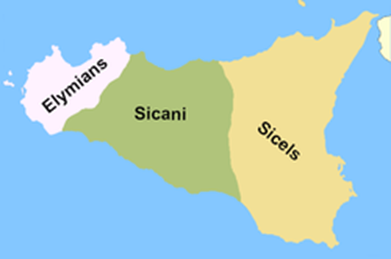 Antičko razdoblje
Oko 750. pr. Kr., Grci su počeli kolonizirati Siciliju i osnivati mnoga važna naselja od kojih je najvažnija kolonija bila Sirakuza. Cijelo područje postalo je dio Velike Grčke .
I dok je grčka Sirakuza kontrolirala veći dio Sicilije, na zapadu otoka postojalo je nekoliko kartažanskih kolonija. Sudarom ovih dviju kultura počeli su Sicilijanski ratovi.
Kraljevina Siciljia
Pod normanskom vlasti je bio glavni grad bio Palermo. Roger II. je za vrijeme svoje vladavine uspio podignuti status otoka, zajedno s Maltom i južnom Italijom, u kraljevstvo 1130. godine. U značajnom broju ovdje su došli i doseljenici sa sjevera Italije i Kampanije, čime je stanovništvo otoka postalo latinizirano. Također je i Rimokatolička Crkva u potpunosti zamijenila dotadašnju bizantinsku istočnu kršćansku crkvu.
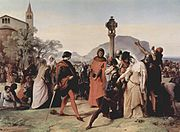 Radi snažnog protivljenja lokalnog stanovništva francuskoj vlasti zbog zlostavljanja i oporezivanja, 1282. izbio je sukob poznat kao Rat sicilijanske večernje u kojem je pobijena skoro cijela francuska populacija otoka. 
Nakon što im je papa odbio pomoći, Sicilijanci su se za pomoć u ratu okrenuli aragonskom kralju Petru III. Petar je zadobio kontrolu nad Sicilijom, dok su Francuzi ostali vladari Napuljskog kraljevstva. 
Rat je nastavljen sve do mira u Caltabellotti 1302. godine, kad je papa Bonifacije VIII. priznao Fridrika III. kao kralja Sicilije i Karla II. kako kralja Napulja. Od tada su Sicilijom kao zasebnim kraljevstvom vladali rođaci aragonskih kraljeva, a od 1409. kao dijelom Krune Aragonije.
Pobune koje su izbile u 17. stoljeću silom su ugušene, pogotovo bune u Palermu i Messini. Sporazumom u Utrechtu iz 1713. Sicilija je dodijeljena Savojskoj dinastiji koja ju je nakon sedam godina vlasti zamijenila za Sardiniju s Karlom VI. iz austrijske dinastije Habsburg.
Dok je Austrija vodila rat za poljsko prijestolje, španjolski je kralj Karlo III. osvojio Siciliju i Napulj. Isprva je Sicilija uspjela ostati zasebno kraljevstvo u personalnoj uniji, dok su Burbonci vladali iz Napulja. 
Nakon Napoleonskih ratova, Napulj i Sicilija službeno se spajaju u Kraljevstvo obiju Sicilija pod burbonskom vlašću. Revolucionarni pokreti protiv burbonske vlasti izbijaju 1820. i 1848. godine
Ujedinjenje Italije
Nakon Garibaldijevog pohoda s tisuću dobrovoljaca, Sicilija 1860. postaje dio Kraljevine Italije u procesu talijanskog ujedinjenja. Pohod je počeo u Marsali, a završio opsadom Geate gdje su izbačeni i zadnji Burbonci, a Garibaldi najavio svoju vlast u ime kralja Viktora Emanuela II.
Protusavojska pobuna koja je težila sicilijanskoj neovisnosti izbila je u Palermu 1866. godine,ali biva brutalno ugušana u tjedan dana.Kolaps sicilijanskog  gospodarstva izaziva val emigracije.
Zbog negodovanja ljevičarskih i separatističkih skupina, talijanske vlasti su opet intervenirale 1894. godine.
Smještaj
Sicilija je najveći otok u Sredozemnom moru. Sa sjeverne strane otoka nalazi se Tirensko more, dok je s istočne strane Sicilija od kopnene Italije odijeljena Messinskim tjesnacem. Na istočnoj strani otoka nalazi se i Jonsko more, dok je na jugozapadu Sicilija od Afrike odvojena Sicilijanskim prolazom.
Sicilija ima trokutasti oblik čiji su vrhovi: Capo Peloro u Messini na sjeveroistoku, Capo Boeo u Marsali na sjeverozapadu, te Capo Passero u Portopalu na jugu.
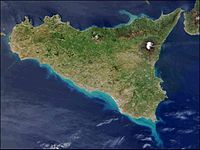 Reljef
Ovo je najvećim dijelom brežuljkasto područje (61,4% teritorija), nakon čega planine čine 24,5% površine, dok ravnice čine samo 14,1% od kojih je najveća Catanijska nizina.
Reljef otoka je vrlo raznolik. U istočnom dijelu nalaze se planine Peloritani, Nebrodi i Madonie. Na planinskom lancu Madonie nalazi se Pizzo Carbonara koji je drugi po visini vrh na Siciliji (1977 metara).
U središtu otoka nalaze se planine Erei, gdje se na 948 metara visine nalazi grad Enna. Na zapadu je također planinsko područje gdje je nalaze planine Sicani, s najvišim vrhom na planini Cammarata (1 580 m), te planine koje okružuju ravnicu Conca d'Oro gdje se nalazi Palermo. 
Na istoku se nalazi, vidljiv i preko Messinskog tjesnaca s vrha planina Aspromonte u Kalabriji, vrh Etne visok 3 263 metara.
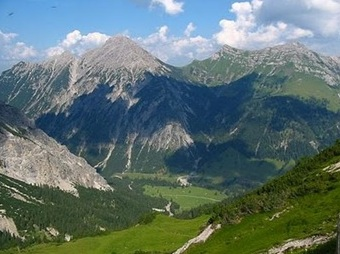 Vulkani
Zbog položaja euroazijske i afričke tektonske ploče, ovo je područje zajedno s okolnim otocima podložno snažnim vulkanskim aktivnostima. Najvažniji i jedini vulkan na Siciliji je Etna.
U 19. stoljeću se zbog vulkanske aktivnosti u Sicilijanskom prolazu pojavio novi otok Ferdinandea, koji se danas nalazi nekoliko metara ispod morske površine.
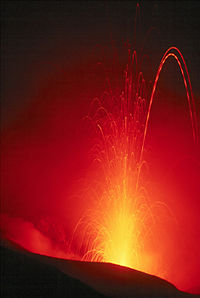 Klima
Na Siciliji vlada mediteranska klima, koju karakteriziraju topla proljeća i jeseni, vrela ljeta i blage zime. Na obalnom području, pogotovo na jugozapadu, ljeta su vrlo suha zbog afričkih struja. 
Općenito su ljeta na Siciliji vruća i kišovita, ali s malo vjetra, pogotovo u unutrašnjosti. U tirenskom području i na Etni su najhladnija područja na otoku. Na najvišim dijelovima otoka često su obilne sniježne padaline.
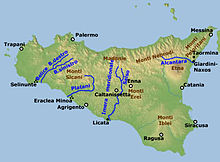 Jezici
Veliki broj Sicilijanaca govori talijanski i sicilijanski jezik, koji je poseban romanski jezik s više od 250 000 riječi. 
Jedan dio sicilijanskog jezika čine i grčke, latinske, katalonske, arapske, španjolske i druge posuđenice. Sicilijanski jezik se djelomično govori i u Kalabriji i Apuliji, a imao je i značajan utjecaj na malteški jezik. 
Budući da se danas talijanski uči u školama i da je dominantan jezik medija, u nekim urbanim područjima je istisnuo sicilijanski na drugo mjesto.
Prezentaciju izradio Mislav Zaninović